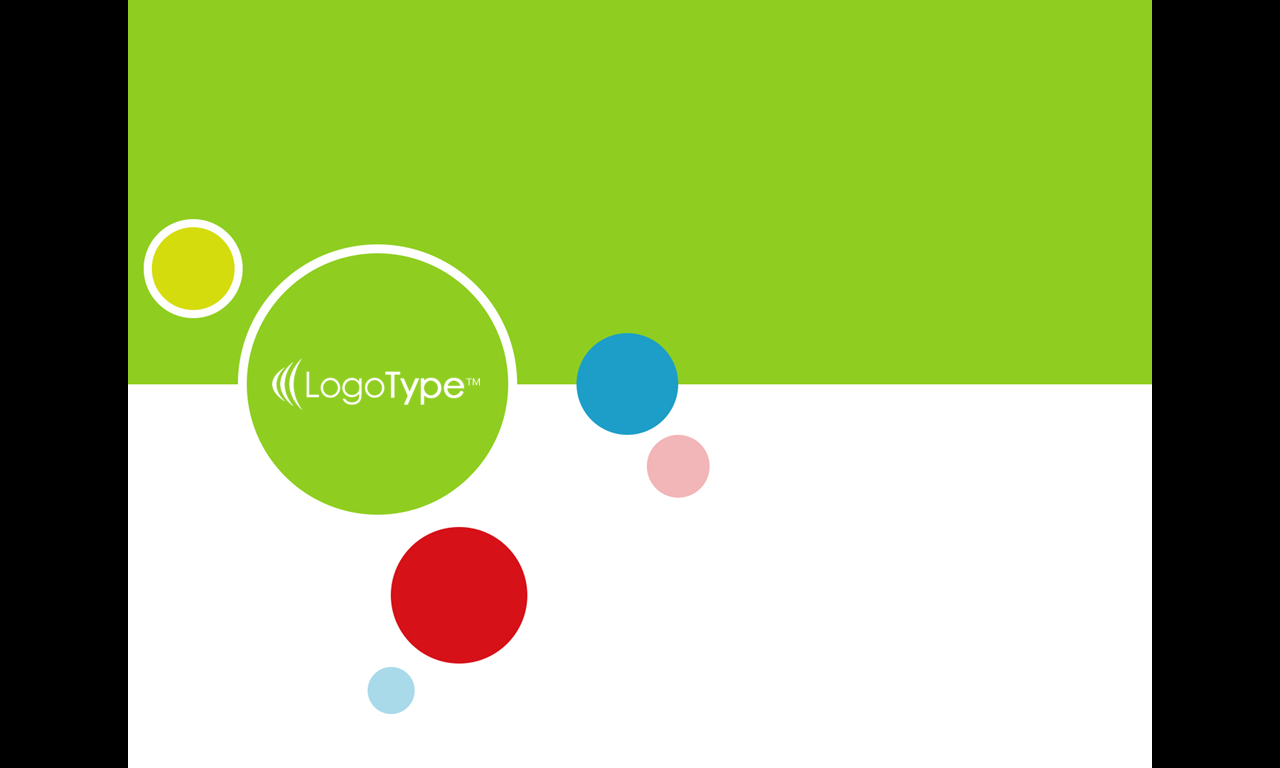 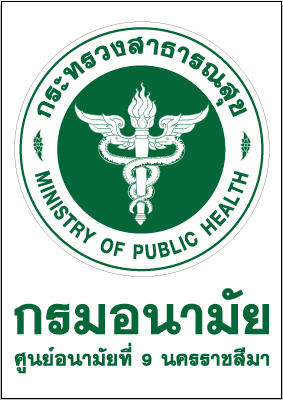 37 หน่วยงาน
6 Cluster 
3 กลุ่มสนับสนุน
คำรับรองการปฏิบัติราชการ ปี 2560
กรมอนามัย : ระดับหน่วยงาน
กพร. ๔ ตุลาคม ๒๕๕๙
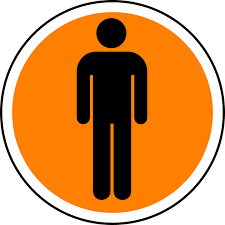 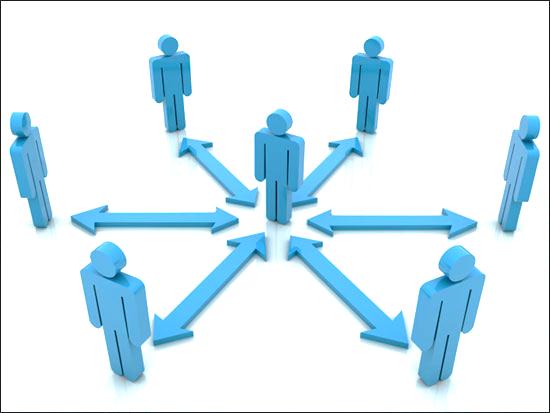 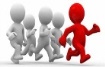 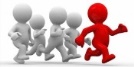 อธิบดีกรมอนามัย
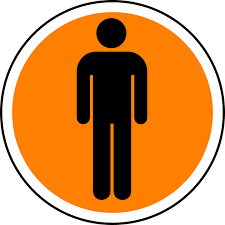 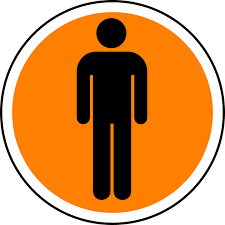 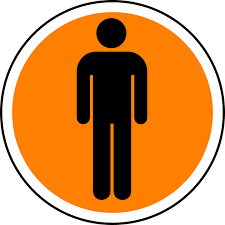 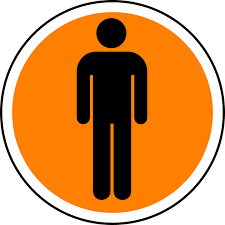 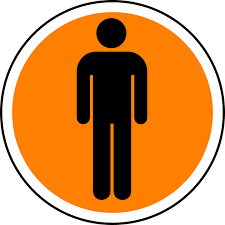 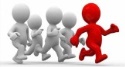 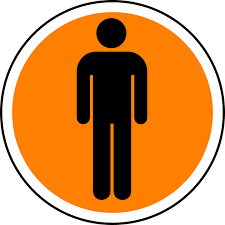 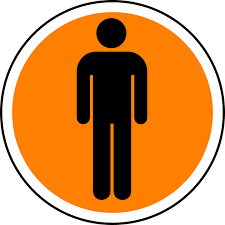 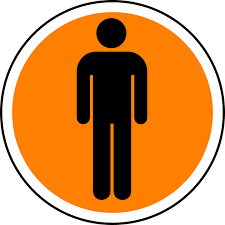 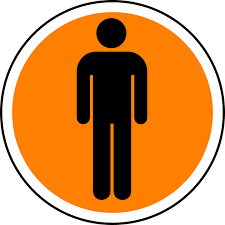 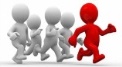 รองอธิบดี
หน.ผู้ทรงฯ
รองอธิบดี
รองอธิบดี
รองอธิบดี
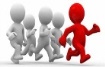 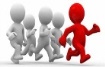 ผู้ทรงฯ
ผู้ทรงฯ
ผู้ทรงฯ
ผู้ทรงฯ
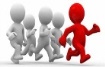 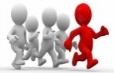 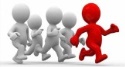 กพว. – วิจัย, KM
6 คลัสเตอร์,                3 supporting group -
รองประธานคลัสเตอร์, หน่วยที่เกี่ยวข้อง
การถ่ายทอดตัวชี้วัดและเป้าหมาย (PA) ของอธิบดีกรมอนามัย สู่ Cluster และหน่วยงาน
ระดับ1-3 เป็น Process
ระดับ4 รอบแรก= เพิ่มขึ้น 0.5 
ระดับ5 รอบแรก= เพิ่มขึ้น 1.0
ระดับ4 รอบหลัง =เพิ่มขึ้น 2.0
ระดับ5 รอบหลัง =เพิ่มขึ้น 3
ของ Base line
6. อัตราการคลอดมีชีพในหญิงอายุ 15-19 ปี  เป้าหมายที่ Cascade 
    ลงศูนย์อนามัย
ตัวชี้วัดที่ 7 ร้อยละของวัยทำงานอายุ 30-44 ปี มีค่าดัชนีมวลกายปกติ
ตัวชี้วัดที่ 7 ร้อยละของวัยทำงานอายุ 30-44 ปี มีค่าดัชนีมวลกายปกติ
ตัวชี้วัด 13  	: ร้อยละของการเบิกจ่ายเงินงบประมาณ
คำอธิบาย      	:
วิธีคิด  กำหนดเป้าหมายการเบิกจ่ายตามมติ ค.ร.ม.  เป็นรายเดือน
หมายเหตุ :  ติดตามผลการเบิกจ่าย ในการประชุมผู้บริหารทุกเดือน  แต่นำผลการเบิกจ่ายมาใช้ประเมินผล
                การปฏิบัติราชการ เฉพาะเดือนที่ 5 และ 10
ตัวชี้วัดที่ 13  	: ร้อยละของการเบิกจ่ายเงินงบประมาณ
เกณฑ์การให้คะแนน : รอบ 5 เดือน
เกณฑ์การให้คะแนน : รอบ 10 เดือน